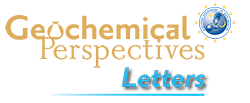 Liu et al.
Rapid decrease of MgAlO2.5 component in bridgmanite with pressure
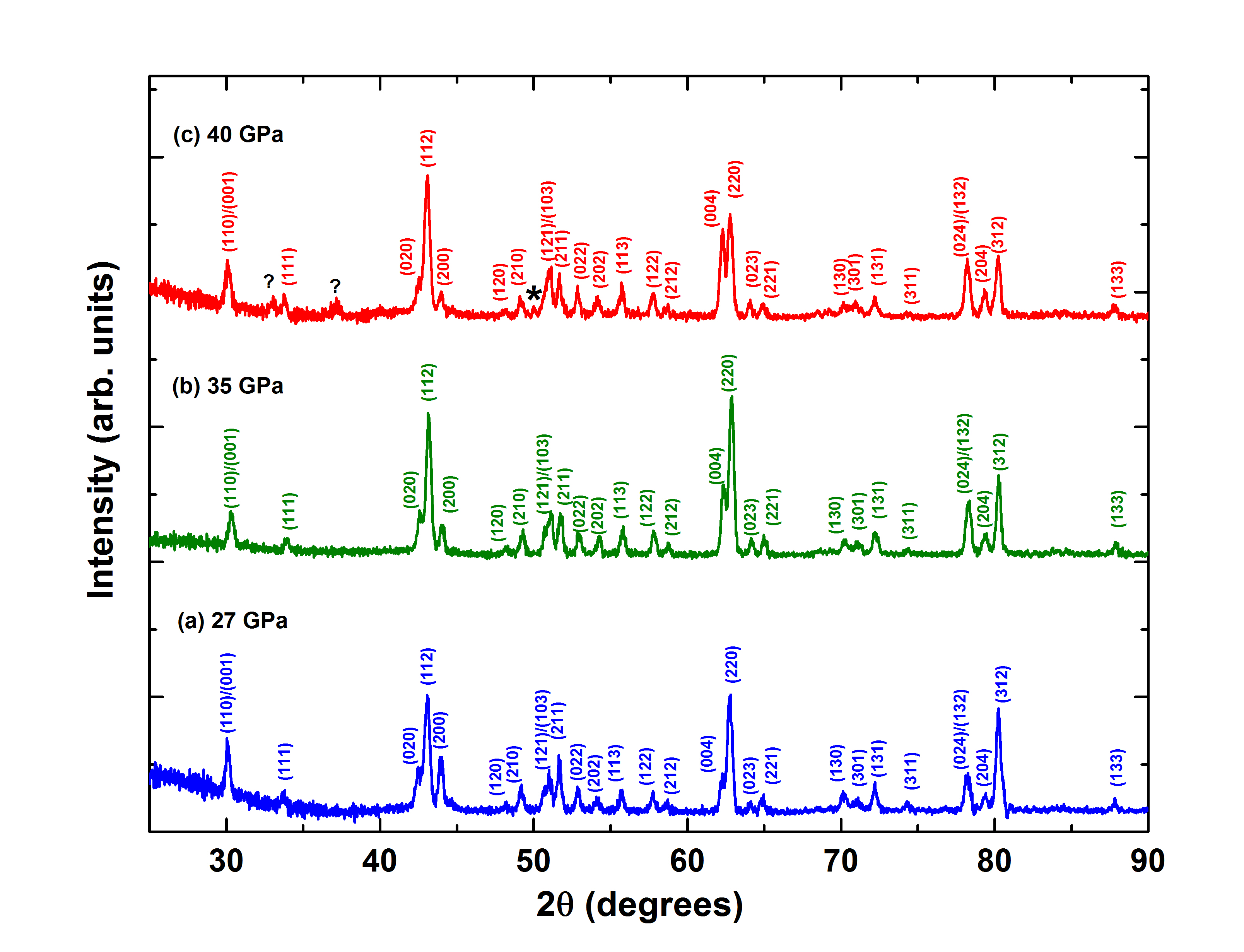 Figure 1 XRD patterns of En90Brm10 subjected to (a) 27, (b) 35 and (c) 40 GPa and at 2000 oK. Number in parentheses represents the index of bridgmanite. Question marks denote unidentified peaks. Asterisk denotes the probable (200) peak of periclase.
Liu et al. (2017) Geochem. Persp. Let. 5, 12-18 | doi: 10.7185/geochemlet.1739
© 2017 European Association of Geochemistry
[Speaker Notes: Figure 1 XRD patterns of En90Brm10 subjected to (a) 27, (b) 35 and (c) 40 GPa and at 2000 oK. Number in parentheses represents the index of bridgmanite. Question marks denote unidentified peaks. Asterisk denotes the probable (200) peak of periclase.]